Planning Your Next Field Trip?
Healthy Food Systems    Healthy Environments    Healthy Communities    Healthy Californians
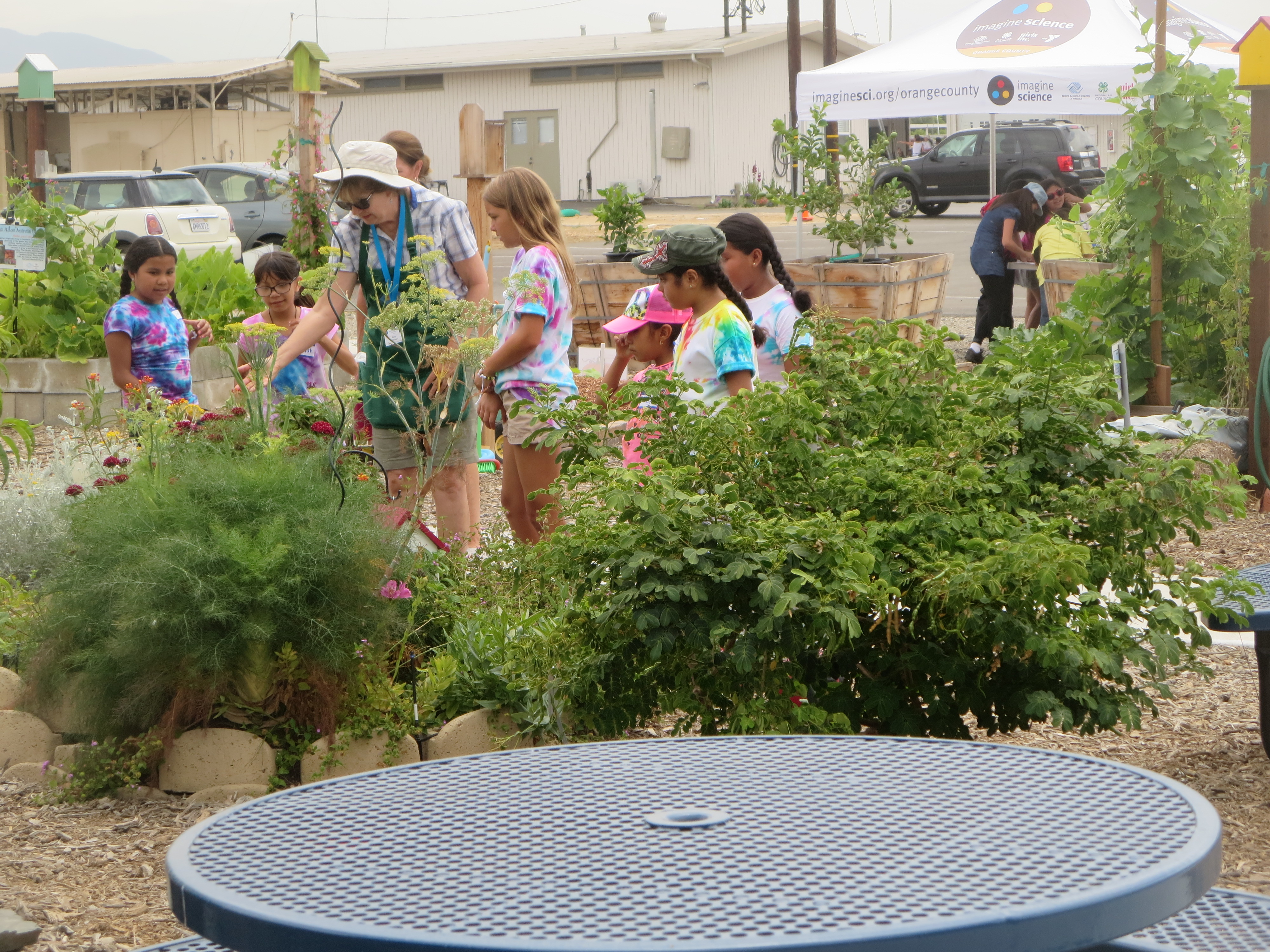 Experience the Youth Gardens at UC ANR South Coast Research & Extension Center
Come Visit…
The University of California ANR South Coast Research and Extension Center and Cooperative Extension, Orange County invite you to have your next excursion at the Youth Garden Demonstration Area and Learning Center  located at 7601 Irvine Blvd. in Irvine, CA.
A fun setting for field trips or workshops, the Center’s demonstration gardens showcase best gardening practices and display various ways to develop a garden for young people.  Raised beds are made from wood, stones and concrete blocks and creative planted containers include a wheelbarrow, wash tub and a pair of jeans.
Whether it be youth or adult groups, the South Coast REC provides a professional and enjoyable experience conducting science based learning.
Youth Activities
What can we offer?
Outdoor classroom experience.
Science based curriculum for grades K-6 on subjects geared to school district and merit badge requirements – topics include environmental studies, simple insect identification, and plant botany. 
Hands-on activities.
Picnic tables available for lunch and snacks.



Adult Activities
Fun for teachers..
Visit the garden for ideas and information on starting and maintain a garden for young people
Train-the-Trainer Workshops designed for teachers, parents, and youth program administrators.
Two indoor classrooms and conference room suitable for larger groups.
Fees
Groups of 20 or less $200.00 +materials
Groups of 20-40 $400.00 +materials
 Groups 40-60 $600.00 +materials
Weekend rates – call for price
Contact Us…
Open to the public by appointment only, reservations are required a minimum of  one month prior to the selected date.  
 
For more information please contact:
 
South Coast REC Tours and General Information – Tammy Majcherek, Comm Ed. Specialist
Email: tjmajcherek@ucanr.edu
Jason Suppes, Comm. Ed. Specialist
Email: jrsuppes@ucanr.edu
MG Train-the-Trainer Programs – 
Randy Musser, Master Gardener Coordinator 
Email: remusser@ucanr.edu

Normal business hours are 7am – 4pm, Monday to Friday.
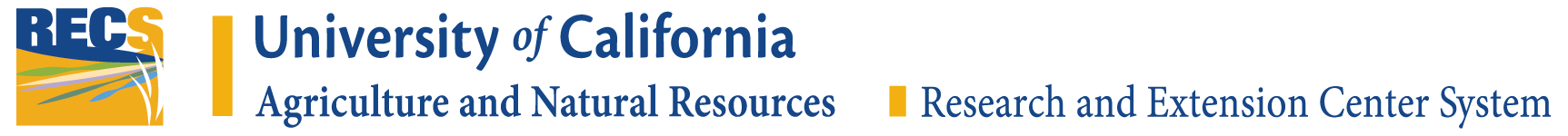 It is the policy of the University of California (UC) and the UC Division of Agriculture & Natural Resources not to engage in discrimination against or harassment of any person in any of its programs or activities (Complete nondiscrimination policy statement can be found at  http://ucanr.edu/sites/anrstaff/files/215244.pdf)Inquiries regarding ANR’s nondiscrimination policies may be directed to UCANR, Affirmative Action Compliance & Title IX Officer, University of California, Agriculture and Natural Resources, 2801 Second Street, Davis, CA 95618, (530) 750-1343.